Espace:
Fait par Mathieu Pellerin
---------------------------------
8 constellations
---------------------------------
8 planètes
---------------------------------
3 lunes
---------------------------------
1 sonde spatiale
Constellations
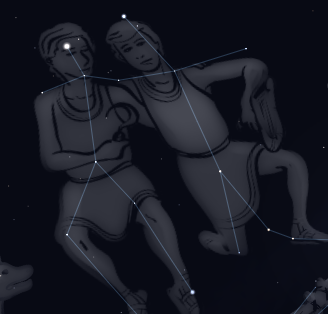 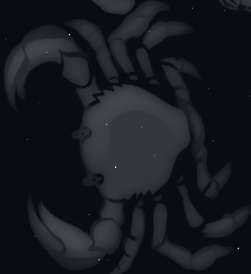 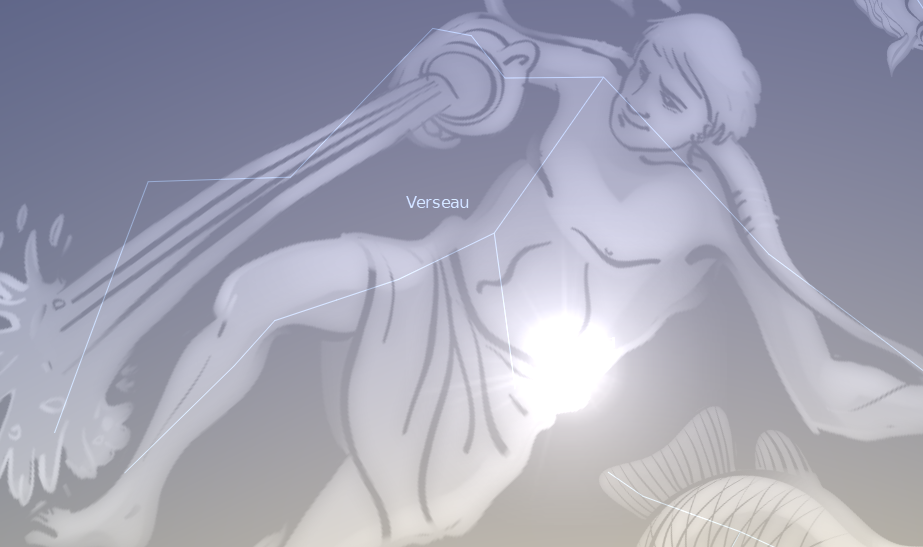 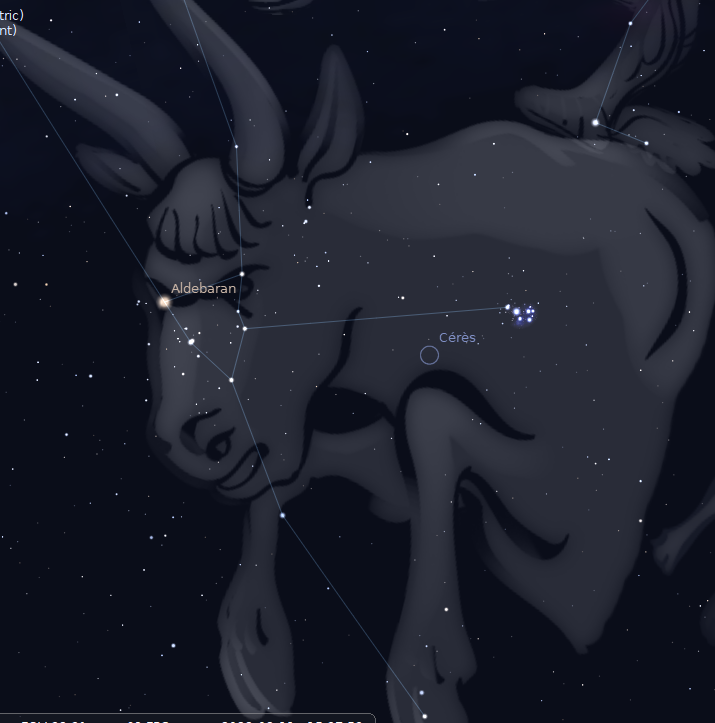 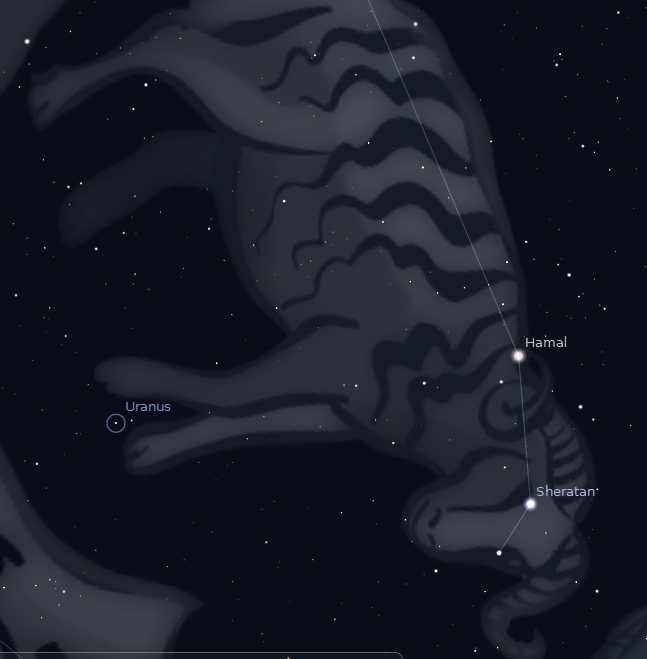 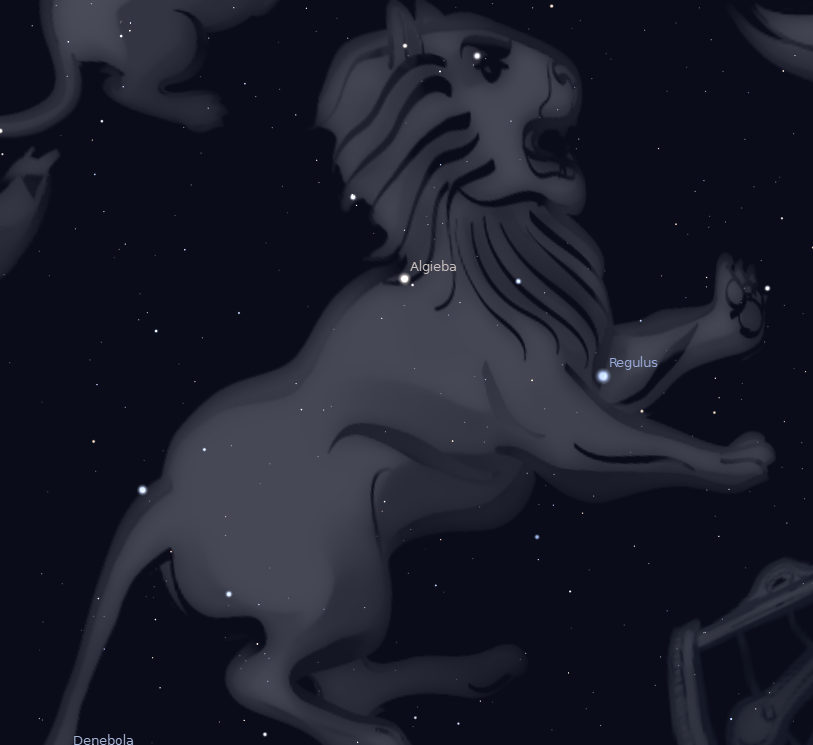 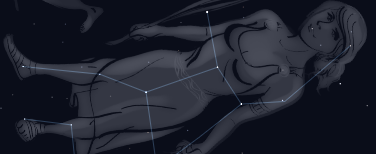 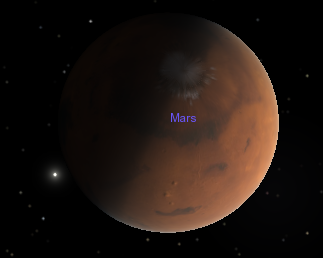 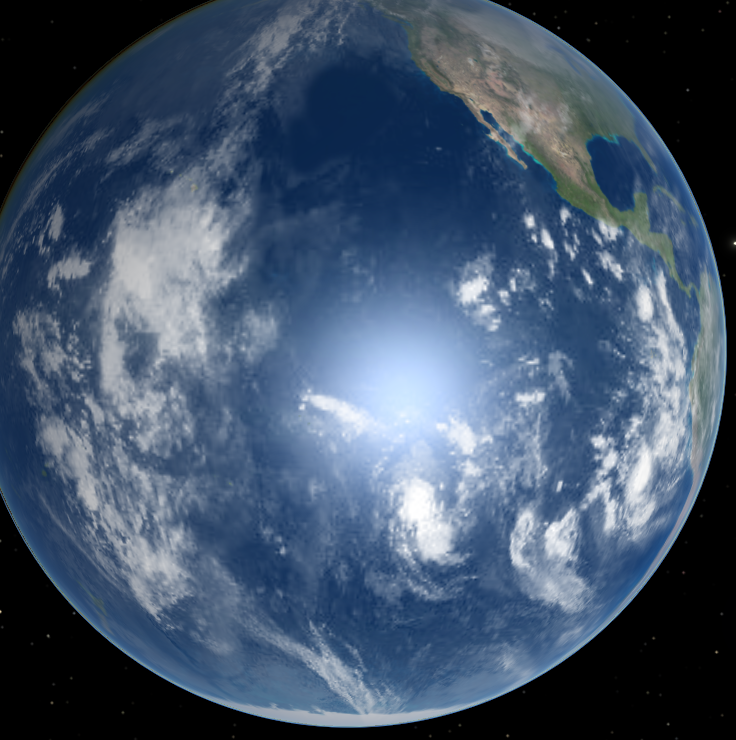 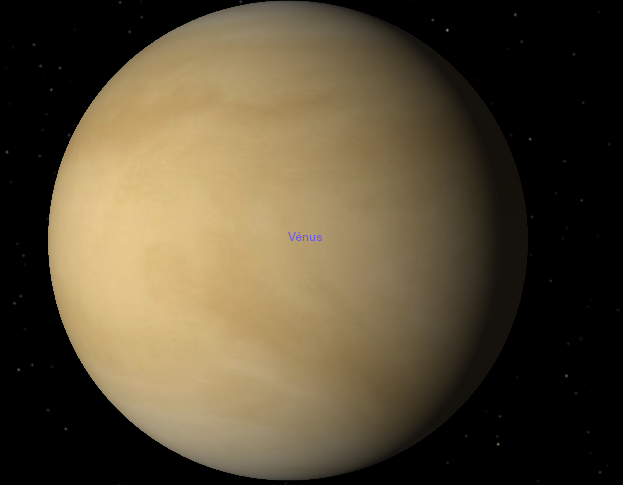 Planètes
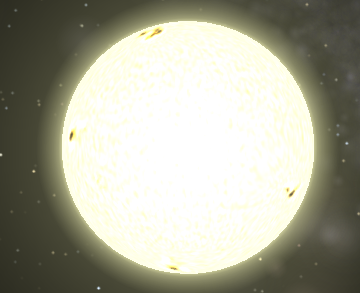 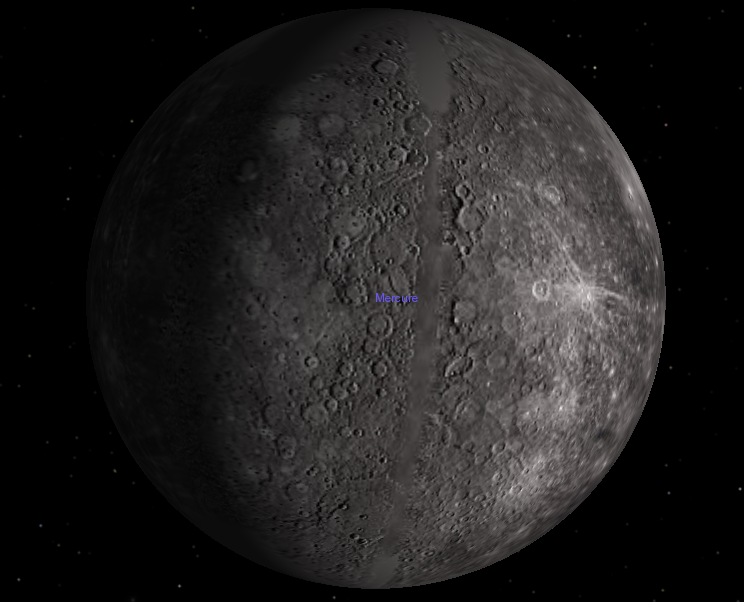 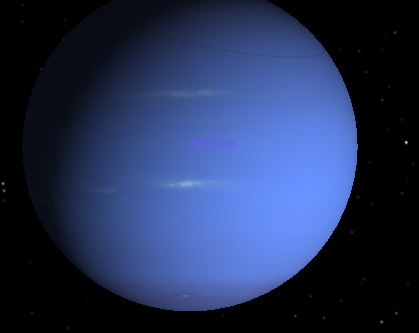 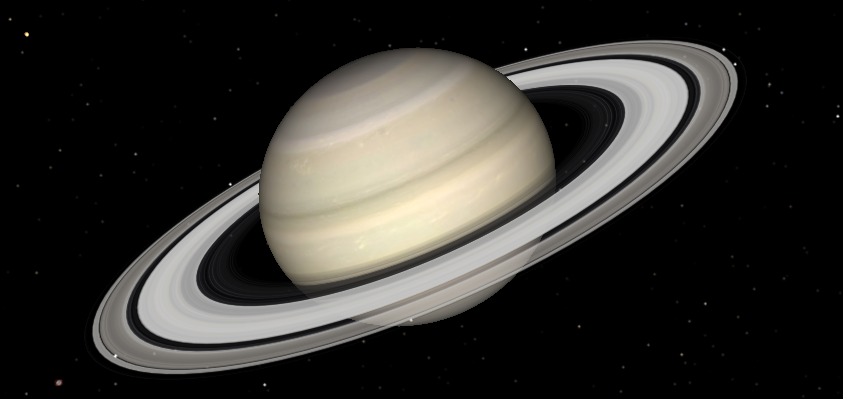 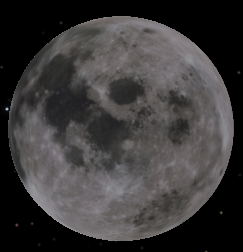 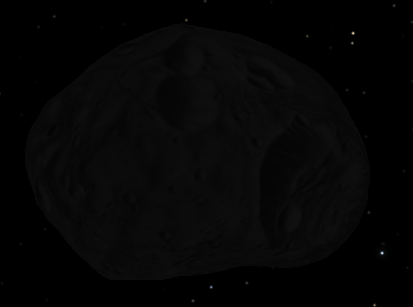 Lunes
Sonde spatiale